Workshop guide
Facilitator: 
Read notes to prepare.See English file. 
Amend slides if needed.
Ready the family-facing materials.
Display slide 2 as families arrive.
Share the story
分享故事
議程
歡迎
閱讀提示
「我學會了怎麼樣在語句中加上難詞！」
練習時間
反思與更新
家庭信心調查
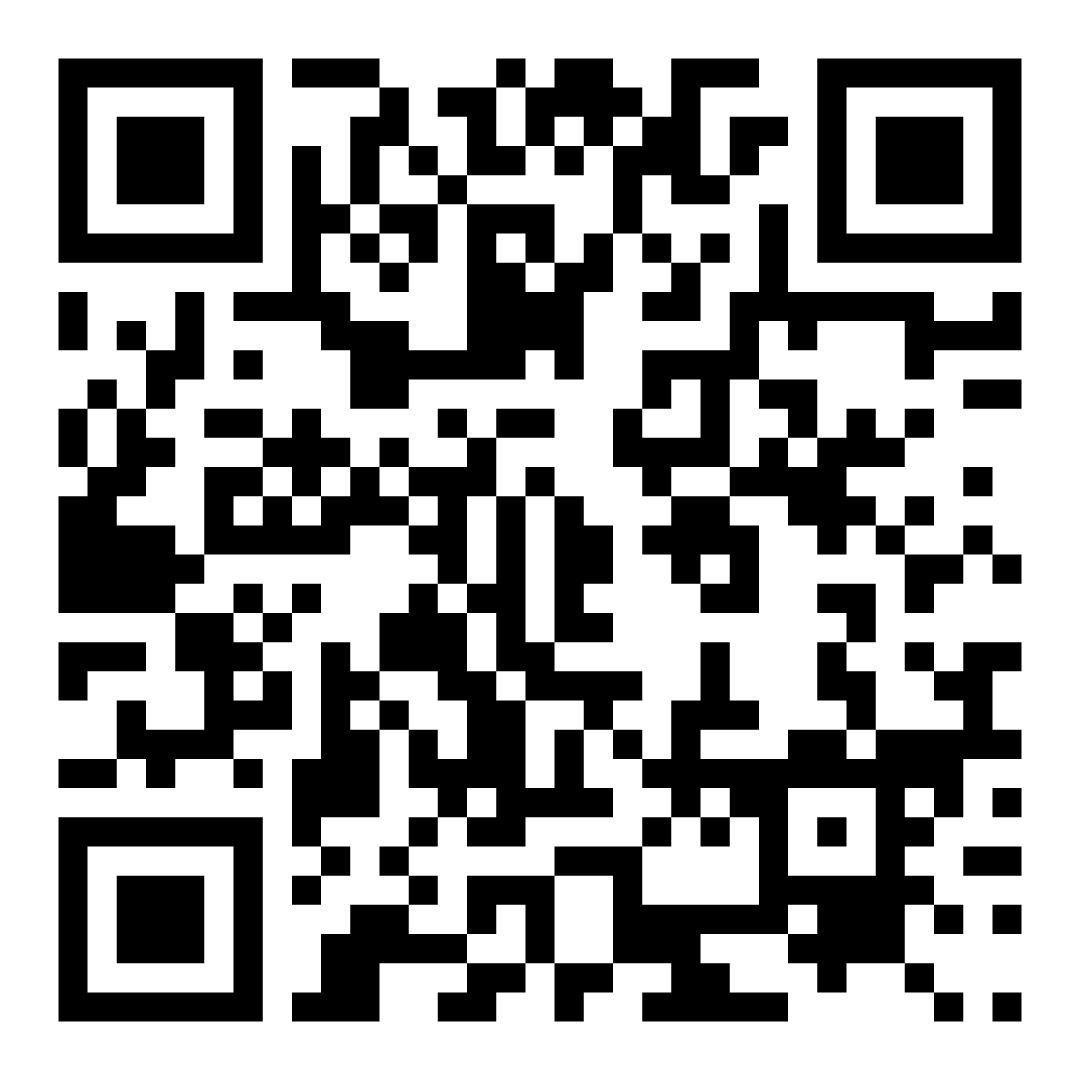 請掃描此二維碼，分享您與孩子一起閱讀的感受。
工作坊指引
做好準備。
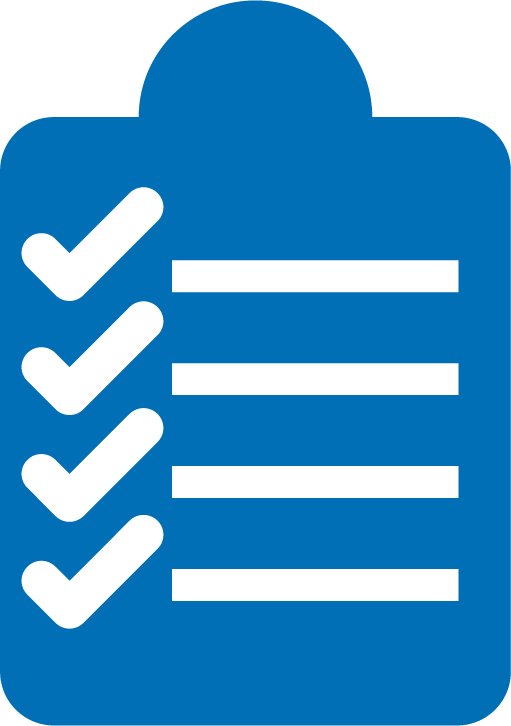 保持專注。
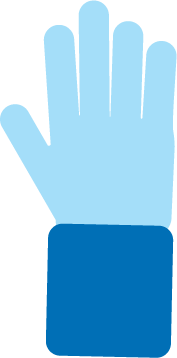 保持禮貌。
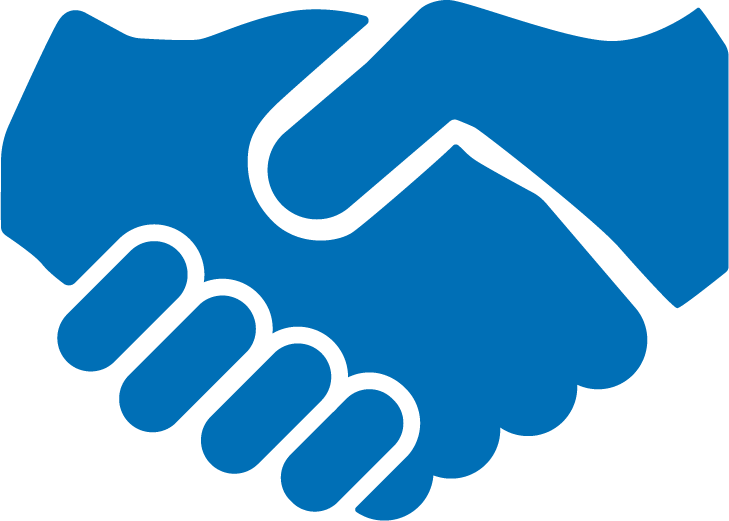 提出問題。
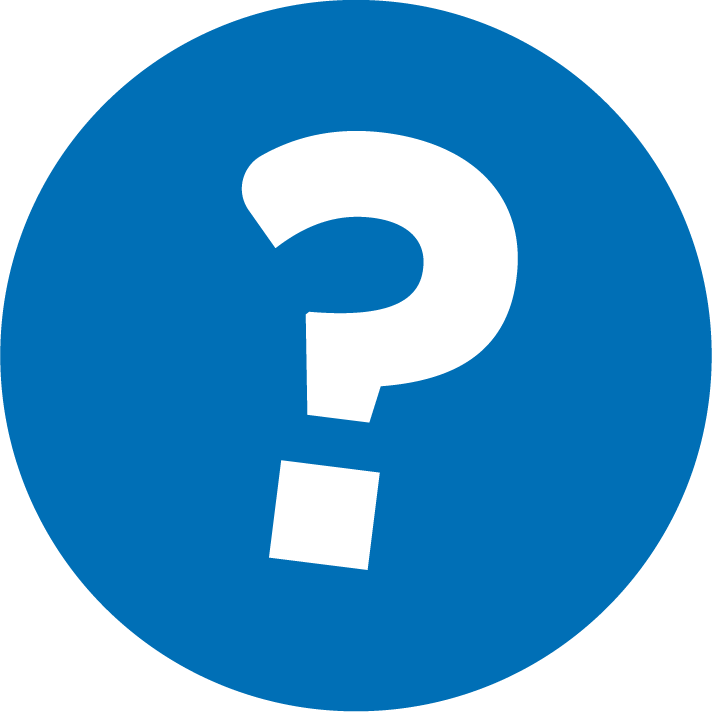 分享故事
1
某人-想要
2
但是
3
所以-然後
總結故事有助於我們更好理解故事。
查看文學術語
簡要說明故事的要點。
總結
總結小說類故事
長總結
標題
總結
角色
環境 
開頭 
中間
結尾
許多細節
作者的目的
個人情感
短 總結
標題
主要角色
問題（或衝突）
解決方案
像複述電影一樣複述故事。
某人-想要-但是-所以-然後
提示和竅門
某人 = 主角
想要/但是 = 問題（或衝突）
所以/然後 = 解決辦法（或決議）
但是
所以
想要
然後
某人
1.某人-想要
要吃橋那面的青草。




某人…三隻山羊
The Three Billy Goats Gruff
2.但是
但是一個醜陋的巨魔阻止了他們。
The Three Billy Goats Gruff
3.所以-然後
所以最大的比利山羊把他從橋上撞下來

然後他們可以平和地過橋去吃草。
The Three Billy Goats Gruff
觀看影片：
英語

https://youtu.be/2a5BdQr2O2Q
西班牙語
即將上線
運用你的手
提示和竅門
年長的孩子可以總結一章或一節，而非總結整本書！
但是
所以
想要
然後
某人
閱讀=對話 (K-1)
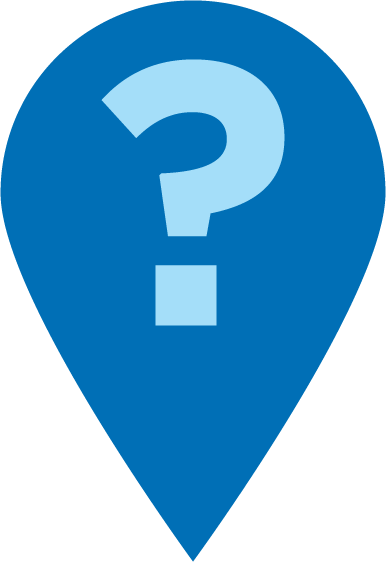 誰是主角？
角色想要什麼？指出幫助您理解的文字/圖片。
為什麼角色不能得到他們想要的？
故事的結尾發生了什麼？在書中指給我看。
閱讀=對話 (2-3)
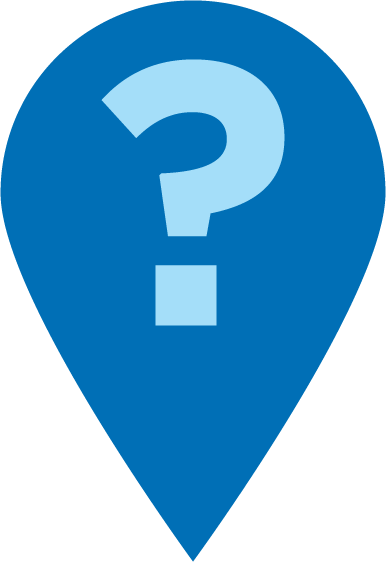 誰是主角？他們想要什麼？您是怎麼知道的？
角色有什麼問題？告訴我您是怎麼知道的。
然後發生了什麼？角色是如何解決問題的？發生在哪一頁？
多語言家庭
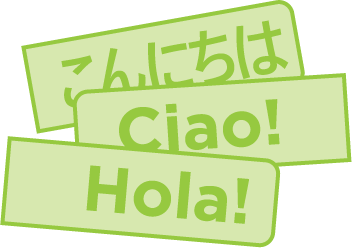 用任何語言提問和談論書籍！用另一種語言解釋詞彙表中的單詞。
將此策略用於任何語言的書籍。
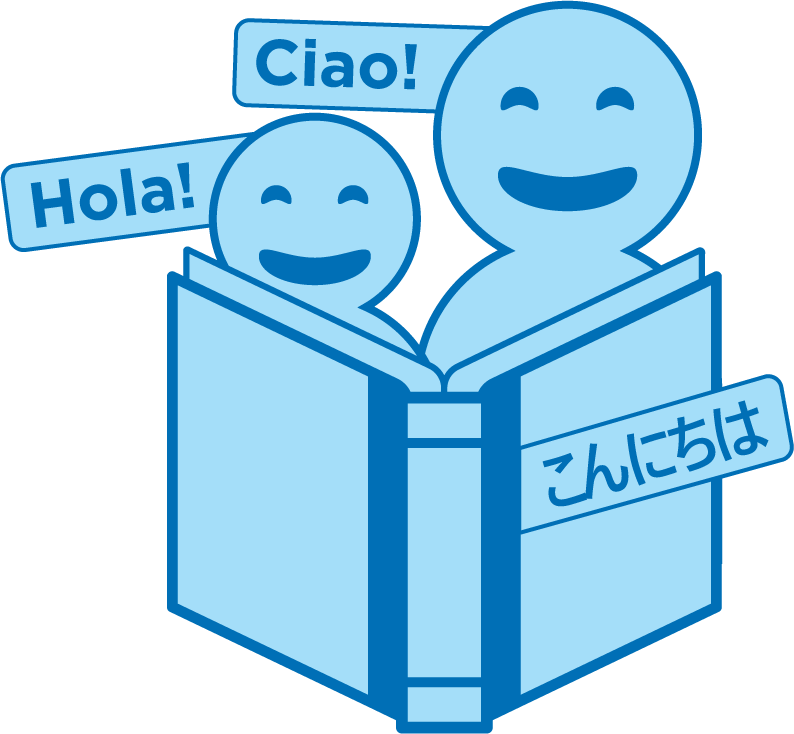 練習時間
1
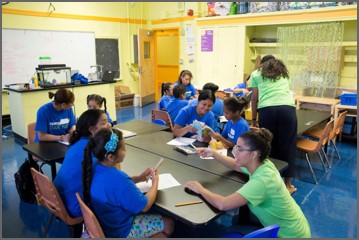 有問題就告訴我！
某人-想要
但是
2
3
所以-然後
反思
對這個閱讀技巧還有疑問嗎？ 
轉身與您的孩子交談：我們準備好在家嘗試這個閱讀技巧了嗎？ 
請分享您如何在家中使用此技巧。
您的問題將對房間裡的其他人有所幫助！
請給我們反饋
您的意見能改善我們合作的成效！